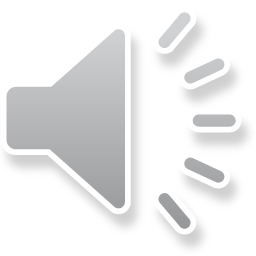 建
筑
行
业
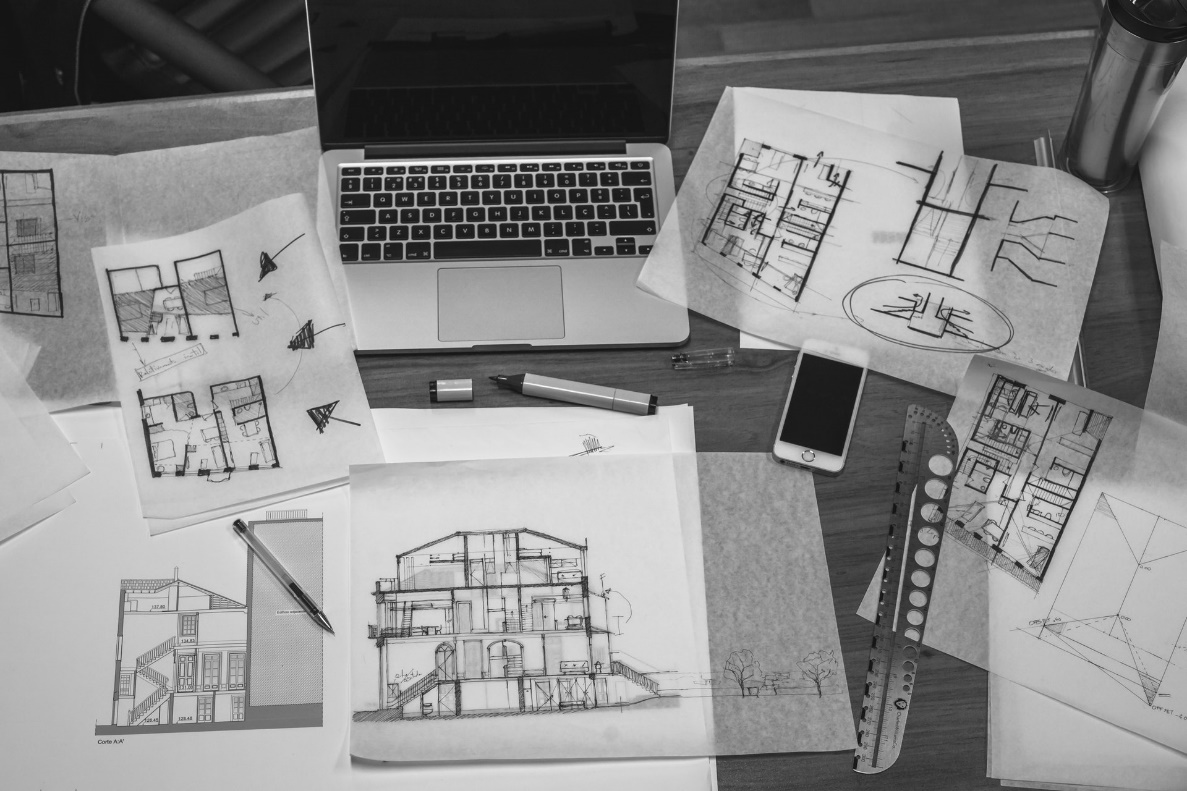 蓝色简约房地产施工PPT模板
日期：x月x日
汇报人：PPT营
The powerpoint is suitable for construction industry.
C
ONTENTS
点击输入你的标题
点击输入你的标题
点击输入你的标题
点击输入你的标题
01
02
03
04
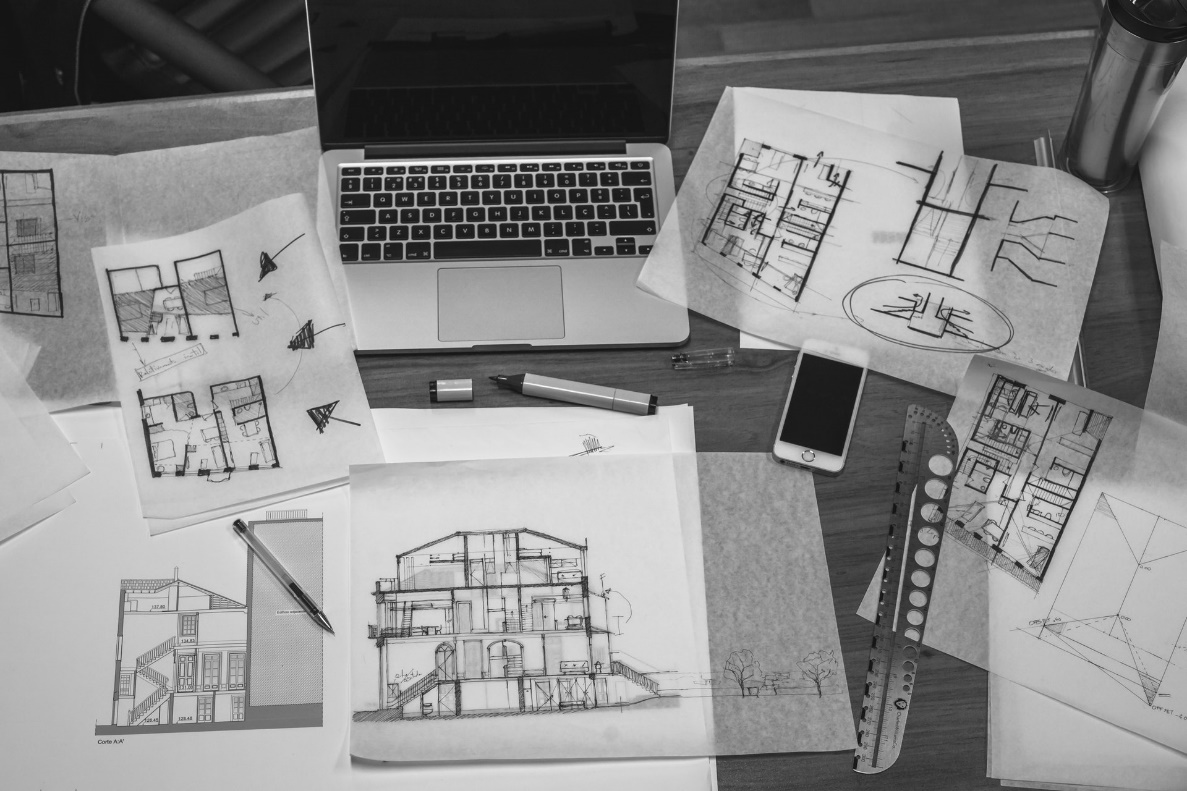 P
点击输入你的标题
ART ONE
The powerpoint is suitable for construction industry.
点击输入你的标题
点击输入小标题
点击输入小标题
点击输入小标题
点击输入内容
点击输入内容
点击输入内容
点击输入内容
点击输入内容
点击输入内容
点击输入内容
点击输入内容
点击输入内容
点击输入你的标题
点击输入标题
点击输入标题
点击输入标题
点击输入内容
点击输入内容
点击输入内容
点击输入内容
点击输入内容
点击输入内容
点击输入你的标题
点击输入内容点击输入内容
点击输入内容点击输入内容
63%
点击输入内容点击输入内容
点击输入内容点击输入内容
35%
点击输入内容点击输入内容
点击输入内容点击输入内容
84%
67%
点击输入内容点击输入内容
点击输入内容点击输入内容
点击输入你的标题
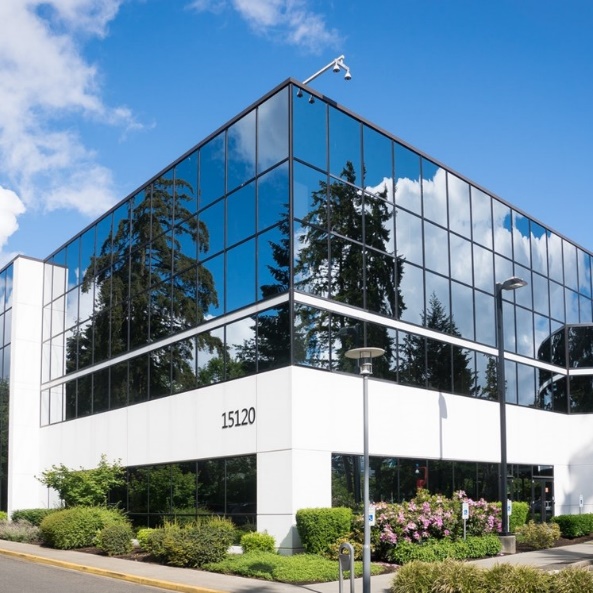 小标题
小标题
小标题
点击输入内容5点击输入内容
点击输入内容5点击输入内容
点击输入内容5点击输入内容
点击输入内容点击输入内容点击输入内容点击输入内容
点击输入内容点击输入内容点击输入内容点击输入内容
点击输入内容点击输入内容点击输入内容点击输入内容
P
点击输入你的标题
ART TWO
The powerpoint is suitable for construction industry.
点击输入你的标题
点击输入标题
点击输入内容点击输入内容点击输入内容点击输入内容点击输入内容点击输入内容
点击输入你的标题
01
02
03
小标题
小标题
小标题
点击输入标题
点击输入标题
点击输入标题
点击输入内容
点击输入内容
点击输入内容
点击输入内容
点击输入内容
点击输入内容
点击输入内容
点击输入内容
点击输入内容
点击输入你的标题
点击输入内容
点击输入内容
点击输入内容
点击输入内容
点击输入内容
点击输入内容
点击输入你的标题
点击输入标题
点击输入标题
点击输入标题
小标题
小标题
小标题
点击输入内容
点击输入内容
点击输入内容
点击输入内容
点击输入内容
点击输入内容
点击输入内容
点击输入内容
点击输入内容
P
点击输入你的标题
ART THREE
The powerpoint is suitable for construction industry.
点击输入你的标题
小标题
点击输入内容点击输入内容
点击输入内容点击输入内容点击输入内容点击输入内容
小标题
小标题
点击输入你的标题
点击输入内容
点击输入内容
点击输入内容
点击输入内容
点击输入内容
点击输入内容
点击输入内容
点击输入内容
点击输入内容点击输入内容点击输入内容点击输入内容点击输入内容点击输入内容
点击输入你的标题
点击输入内容
点击输入内容
点击输入内容
点击输入内容
点击输入内容
点击输入内容
点击输入你的标题
01
02
03
04
小标题
小标题
小标题
小标题
点击此处输入内容
点击此处输入内容
点击此处输入内容
点击此处输入内容
点击此处输入内容
点击此处输入内容
点击此处输入内容
点击此处输入内容
P
点击输入你的标题
ART FOUR
The powerpoint is suitable for construction industry.
点击输入你的标题
点击输入内容
点击输入内容
点击输入内容
点击输入内容
小标题
小标题
B
D
小标题
小标题
A
C
点击输入内容
点击输入内容
点击输入内容
点击输入内容
点击输入你的标题
点击输入内容
点击输入内容
点击输入内容
点击输入内容
A
C
小标题
小标题
小标题
小标题
B
D
点击输入内容
点击输入内容
点击输入内容
点击输入内容
点击输入你的标题
点击输入内容
点击输入内容
点击输入内容
点击输入内容
点击输入内容
点击输入内容
点击输入你的标题
小标题
点击输入内容
点击输入内容
小标题
点击输入内容
点击输入内容
小标题
小标题
点击输入内容
点击输入内容
点击输入内容
点击输入内容
点击输入你的标题
点击输入标题
点击输入标题
点击输入内容
点击输入内容
点击输入内容
点击输入内容
建
筑
行
业
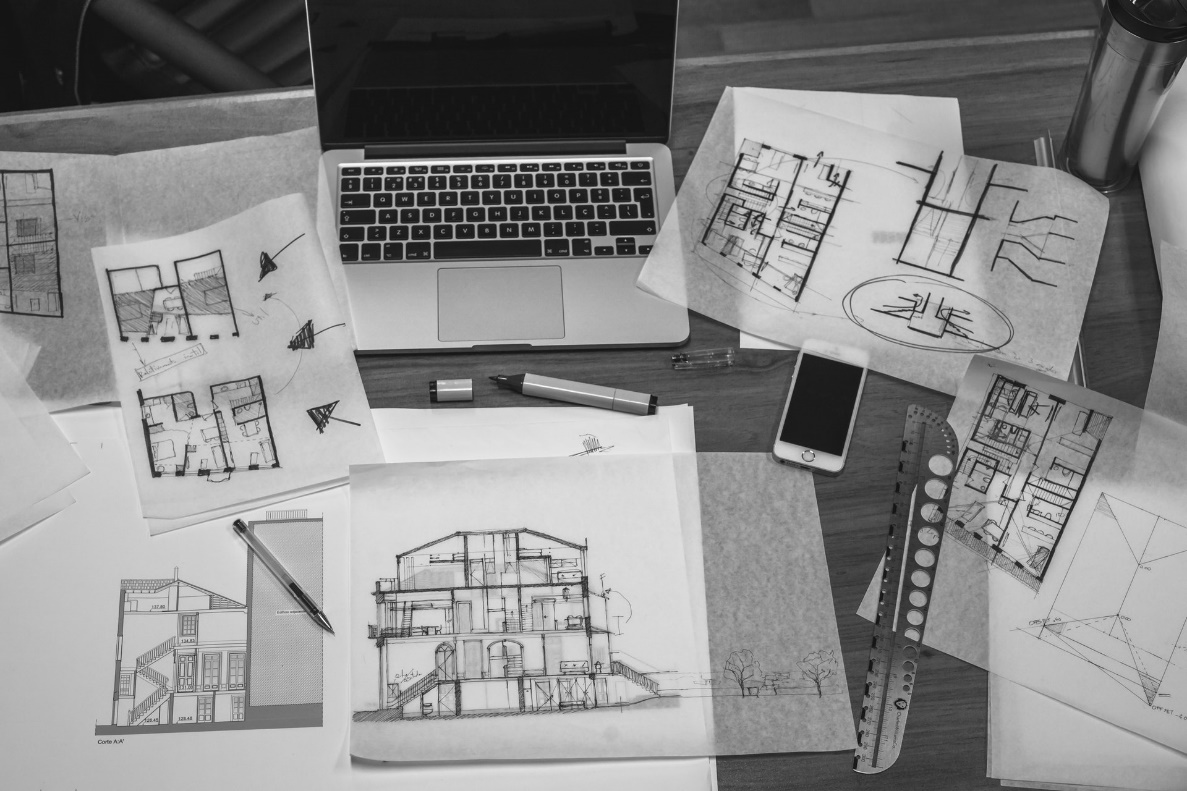 感谢一路有你
日期：x月x日
汇报人：PPT营
The powerpoint is suitable for construction industry.
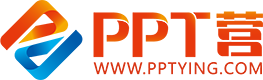 10000+套精品PPT模板全部免费下载
PPT营
www.pptying.com
[Speaker Notes: 模板来自于 https://www.pptying.com    【PPT营】]